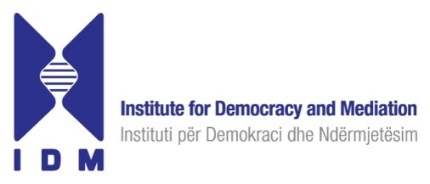 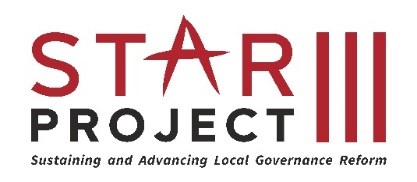 Indeksi i Integritetit për Njësitë e Vetëqeverisjes Vendore
Tiranë – Dhjetor 2022
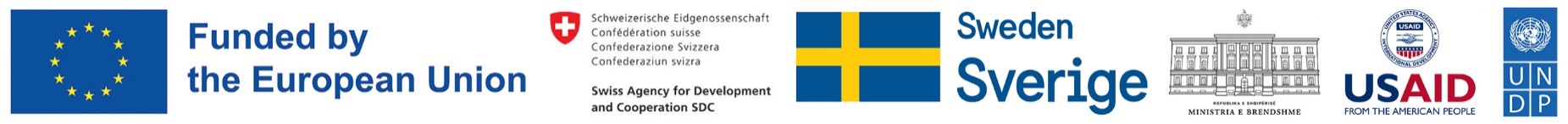 Indeksi I integritetit vlerëson:
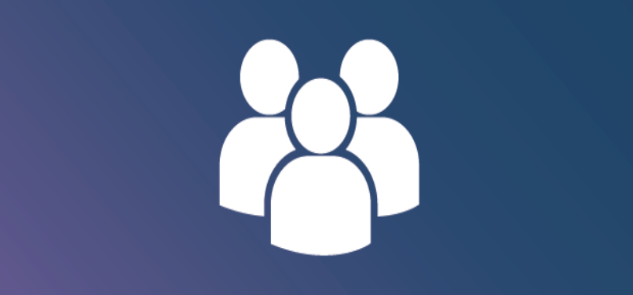 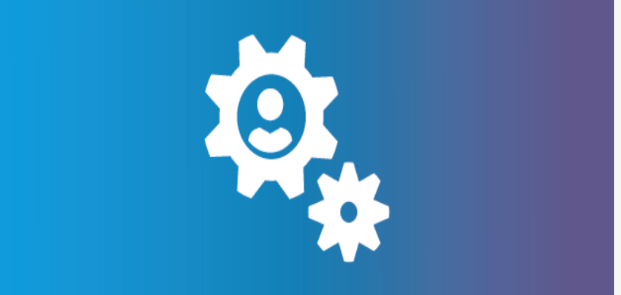 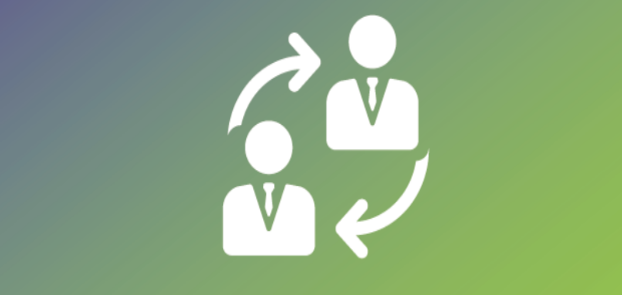 12/9/2022
2
Metoda e Vlerësimit të Indeksit të Integritetit
Indeksi i Integritetit mbulon 5 fusha:
Sjellja, etika dhe menaxhimi i konfliktit të interesit
Praktikat e menaxhimit të burimeve njerëzore
Menaxhimi i burimeve financiare
Shërbimet për publikun
Pronat, zhvillimi i territorit dhe ekonomik

Instrumente:
Formulari i Vetë-Vlerësimit të Indeksit të Integritetit
Pyetësori i Vlerësimit të Integritetit nga Publiku
12/9/2022
3
[Speaker Notes: të cilat për efekt vlerësimi janë ndarë në 15 nënfusha me nga 5 tregues të matshëm për çdo nënfushë.]
Kategorizimi i Indeksit të Integritetit
12/9/2022
4
Sjellja, etika dhe Integriteti
Kodi i Etikës/i sjelljes dhe Plani i Integritetit;

Konflikti i interesit, dhuratat dhe favoret,

Denoncimi i korrupsionit;

Mosdiskriminimi dhe mbrojtja e të dhënave personale;
12/9/2022
5
Menaxhimi i Burimeve Njerëzore
Rekrutimi i burimeve njerëzore;

Vlerësimi i performancës së punonjësve;

Menaxhimi i procesit të përfundimit të marrëdhënieve të punës.
12/9/2022
6
Menaxhimi i burimeve financiare
Planifikimi strategjik dhe menaxhimi i buxhetit;

Menaxhimi financiar dhe kontrolli;

Prokurimet publike;
12/9/2022
7
Shërbimet  për publikun
Shërbimet publike;

Shërbimet administrative
12/9/2022
8
Pronat, zhvillimi i territorit dhe zhvillimi ekonomik
Pronat.

Zhvillimi i territorit.

Zhvillimi ekonomik dhe vendor
12/9/2022
9
Konflikti i interesit, dhuratat dhe favoret
12/9/2022
10
Diskutime
11
Faleminderit!
12/9/2022